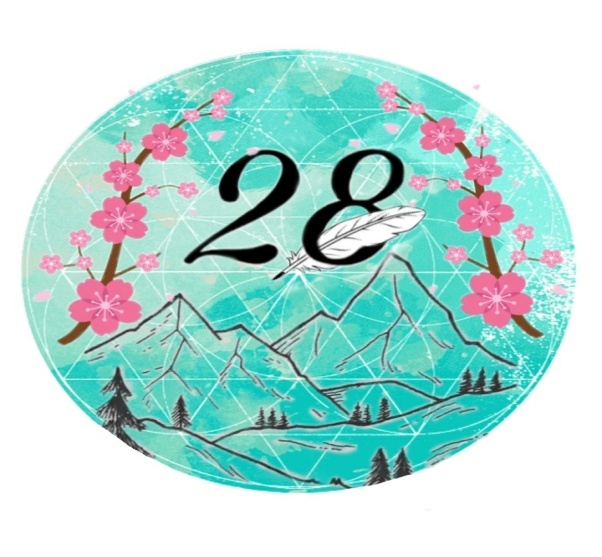 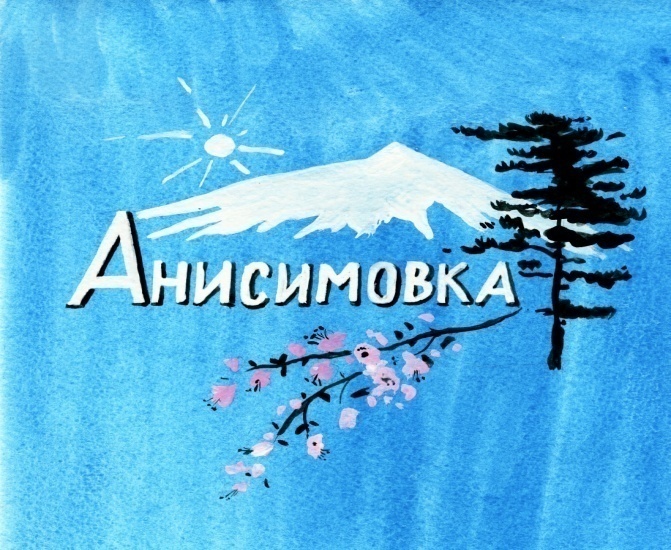 МБОУ «СОШ № 28 с. Анисимовка» 
ШМР
Проектирование образовательной среды для реализации модуля«Краеведение»2021
САВЕЛЬЕВА Марина Владимировна, 
заместитель директора школы по УВР и НМСШ
Приоритетная задача Российской Федерации в сфере образования и воспитания детей - развитие высоконравственной личности, разделяющей российские традиционные духовные ценности. (Стратегия развития воспитания в Российской Федерации на период до 2025 года  (от 29.05.2015 г. № 996-р)
Конституция Российской Федерации
Федеральный закон «Об образовании в РФ» от 29.12.2012 № 273-ФЗ
ФГОС начального и основного общего образования от 17.12.2010 № 1897
Концепция духовно-нравственного развития и воспитания личности гражданина России
Стратегия национальной безопасности от 31.12.2015 №683
Основы государственной культурной политики от 24.12.2014 № 1726-р 
Стратегия развития воспитания в РФ на период до 2025 года  от 29.05.2015 № 996-р
Концепция развития дополнительного образования детей на период до 2020 г. от 04.09.2014 № 808
«Основы государственной молодежной политики Российской Федерации на период до 2025года» от 29.11.2014 г. №2403-р
Устав Общественной детско-юношеской организации «Вектор А» (2012)
Устав школы ( 2015)
Традиционные российские ценности- основа содержания деятельности
долг и моральный выбор
труд
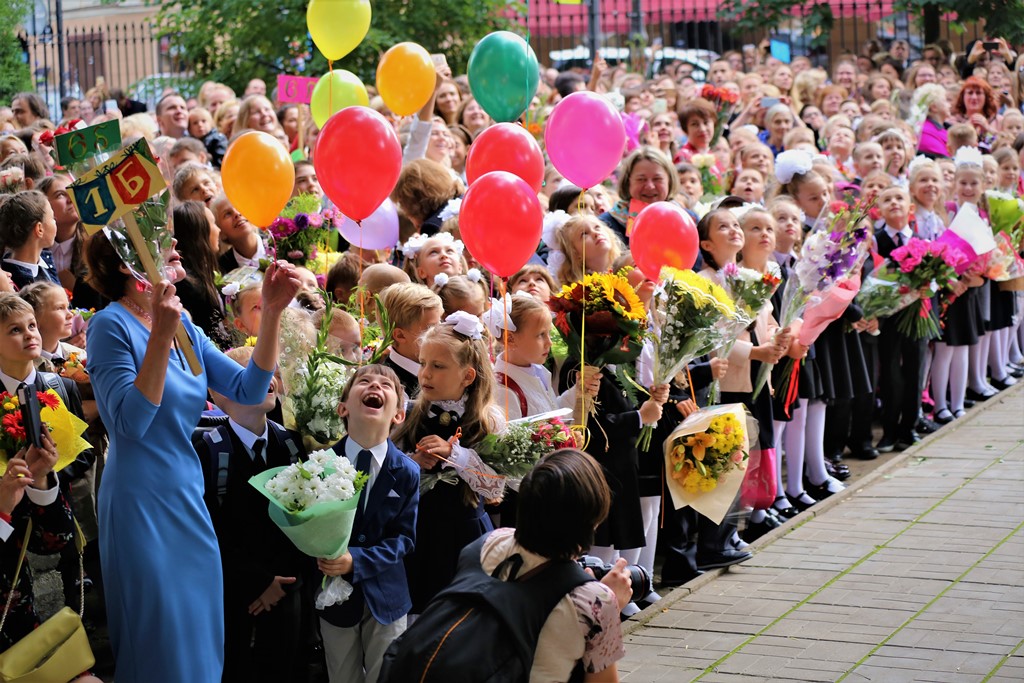 семья
гражданственность
наука
смысл жизни
дружба
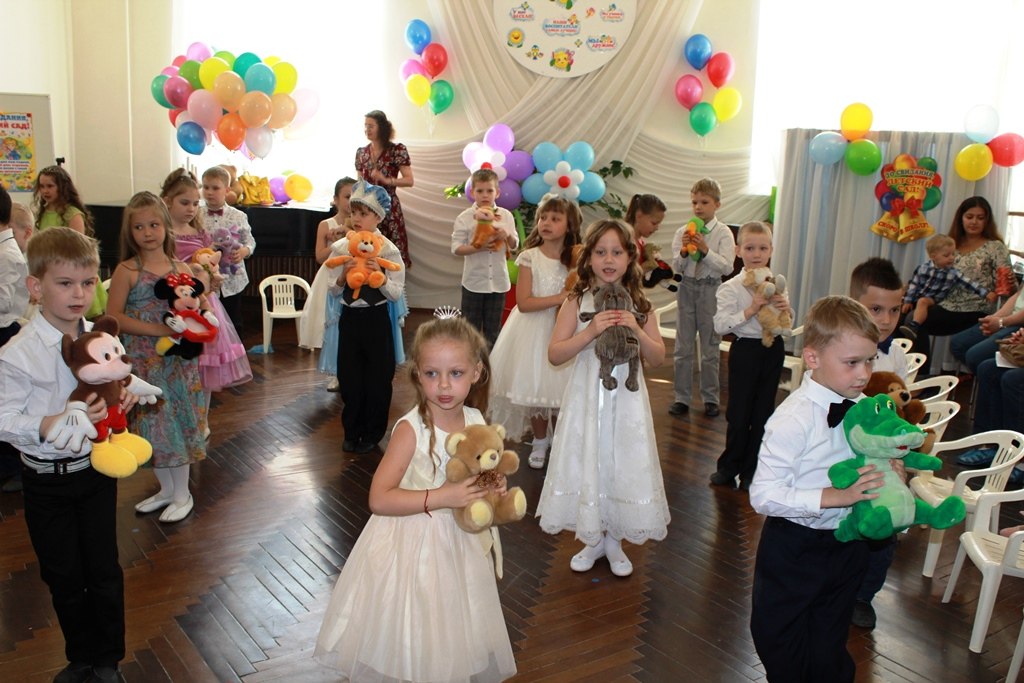 патриотизм
Внешний мир (пространство, среда)
природа
совесть
Внутреннее пространство личности
свобода
счастье
творчество
любовь
человечество
добро
искусство и литература
честь
традиционные российские религии
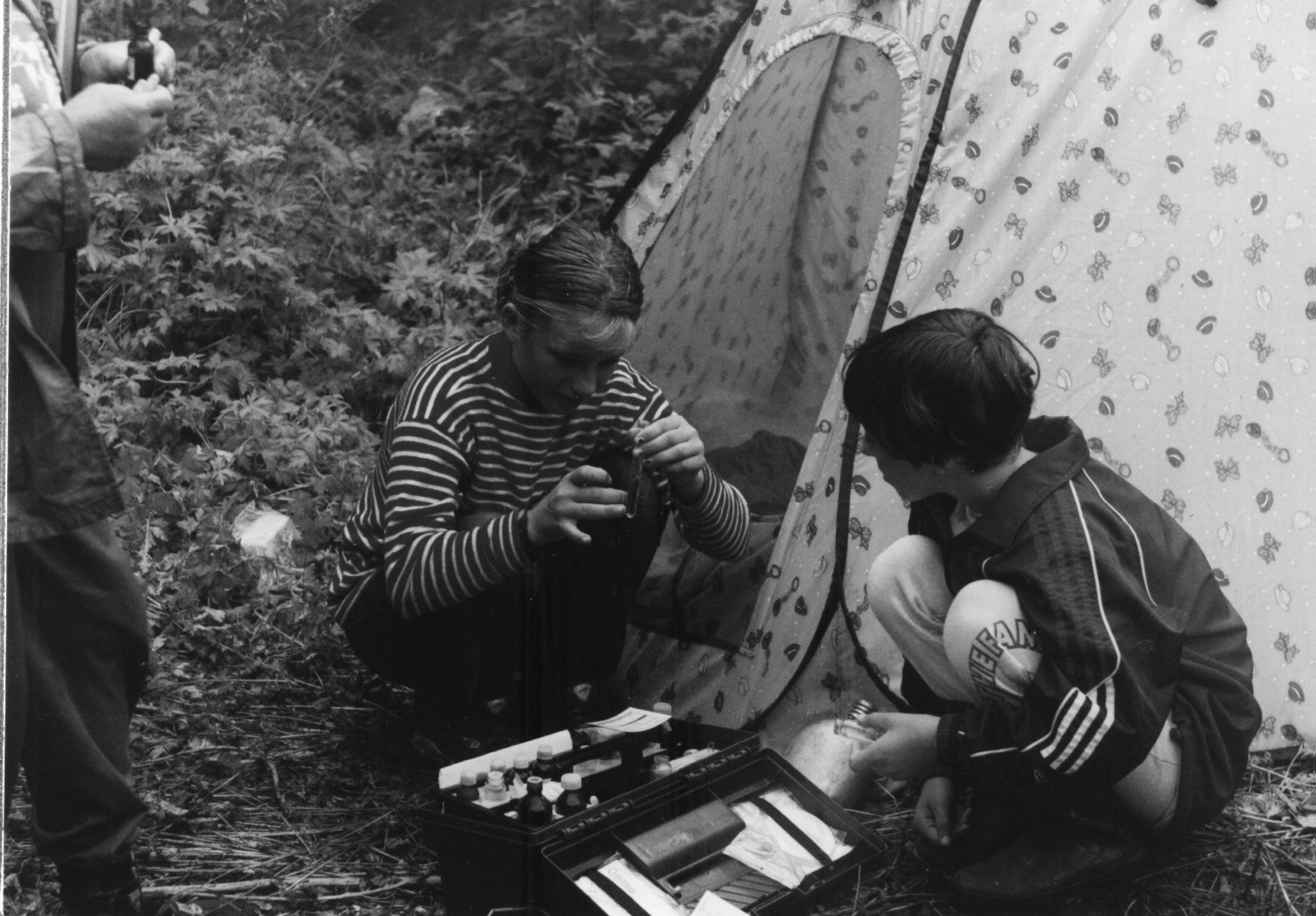 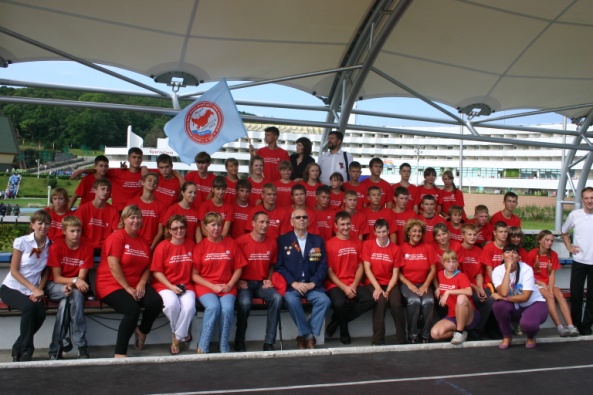 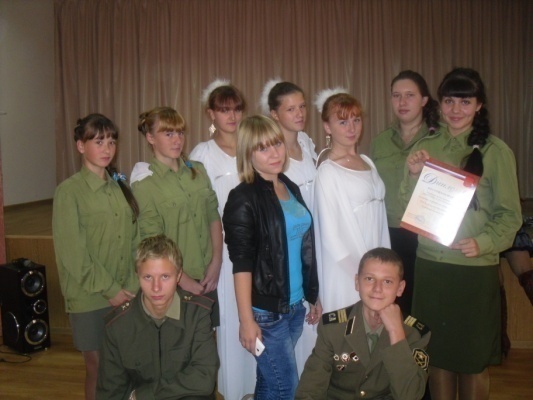 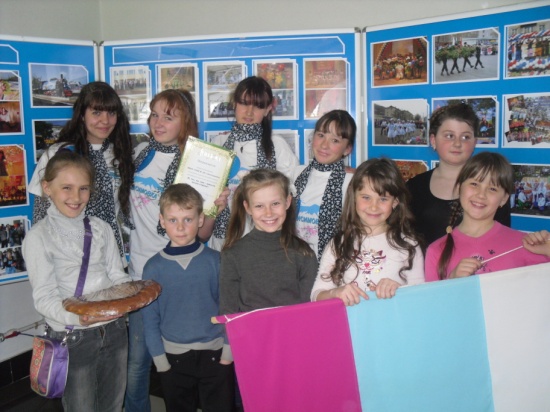 опыт служения
идеалы
ценности
образцы поведения
социализация
инкультурация
самореализация
самовоспитание
самоактуализация
ОБРАЗОВАТЕЛЬНАЯ СРЕДА
ПРИНЦИП
системности и целостности
ОБРАЗОВАТЕЛЬНАЯ СРЕДА  направлена на формирование личности учащихся 
в соответствии с системой ценностей российского общества
ДОПОЛНИТЕЛЬНОЕ ОБРАЗОВАНИЕ – самостоятельный тип образования, компонент субъектного становления личности и ее внутреннего роста, 
направленный на развитие потенциала к самореализации каждого человека в культуре народа (самоопределения и саморазвития индивидуальности).
ВНЕУРОЧНАЯ ДЕЯТЕЛЬНОСТЬ –образовательная деятельность, организуемая 
в свободное от уроков время, 
направленная на создание условий 
для постижения обучающимися 
духовно-нравственных ценностей, культурных, образовательных, семейных традиций,  обеспечения многообразия форм  познания и творчества,  проявления и развития своих интересов  на основе свободного выбора.
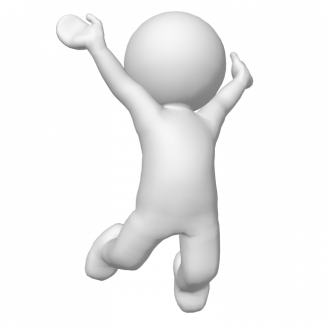 ДЕТСКО-ЮНОШЕСКАЯ ОБЩЕСТВЕННАЯ ОРГАНИЗАЦИЯ «ВЕКТОР А»
нацелена на всестороннее развитие и совершенствование личности детей и подростков,
интеграция учебной деятельности, дополнительного образования,  внеурочной и общественной деятельности в образовательной среде сможет повлиять на обогащение ее духовно-нравственными ценностями
ДУХОВНО-ОБОГАЩЕННАЯ ОБРАЗОВАТЕЛЬНАЯ СРЕДА 
определяется, как:

совокупность исторически сложившихся факторов, обстоятельств, ситуаций (И.А. Баева, 2002)

система условий, обеспечивающих формирование у личности жизнеутверждающих ценностей (И.Н.Емельянова, 2011)

уклад, установившийся порядок, задающий атмосферу, стиль, дух школьной жизни (А.Н. Тубельский, 2005)

среда, способная насыщать учащихся глубинными смыслами духовно-нравственного содержания и создавать условия для их интериоризации (Е.А. Морозова, 2012)
ПРИНЦИПЫ ОТКРЫТОСТИс привлечением всех доступных внешних сред и ресурсов
ЯДРО 
интегрированной модели 
дополнительного образования, внеурочной, урочной  и общественной деятельности учащихся  в образовательную среду через модуль
«КРАЕВЕДЕНИЕ» -
целостное становление личности, истинного патриота своего Отечества
ПРИНЦИП ИСТОРИЧЕСКОЙ ОБУСЛОВЛЕННОСТИ ДЕЯТЕЛЬНОСТИ ОБУЧАЮЩИХСЯ.
Реализуется посредством погружения в историю, осмысления духовно-нравственных уроков, 
ценностей и образов прошлого, преломления их в будущее, создания положительной мотивации на принятие традиций и развития новых позитивных способов межличностного взаимодействия.
ПРИНЦИП ДУХОВНО-НРАВСТВЕННОГО ВЗАИМООБОГАЩЕНИЯ ЛИЧНОСТИ И СРЕДЫ.
Духовно-нравственные основания образовательной среды являют себя в образе жизни народа.
ПРИНЦИП ЛИЧНОСТНОЙ ПРЕЕМСТВЕННОСТИ ДУХОВНО-НРАВСТВЕННОГО ОПЫТА.
Воспитание и самовоспитание направлено на закрепление в новых поколениях культурных ценностей, идеалов, смыслов, норм и форм деятельности.
ПРИНЦИП 
 актуальности и адекватности
ФОРМИРОВАНИЕ МИРОВОЗЗРЕНИЯ
ОПЫТ  ПРЕОДОЛЕНИЯ ТРУДНОСТЕЙ
АКТУАЛИЗАЦИЯ СТРЕМЛЕНИЯ К ПОЗНАНИЮ
УСТАНОВЛЕНИЕ ПОНИМАНИЯ МЕЖДУ МИРОМ ВНУТРЕННИМ И ВНЕШНИМ
РАДОСТЬ ЖИЗНИ, ТВОРЧЕСТВА, ОПЫТ ПЕРЕЖИВАНИЯ ВДОХНОВЕННОГО ТРУДА
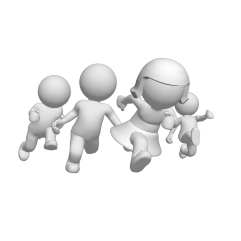 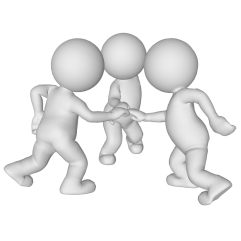 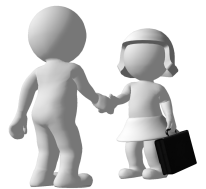 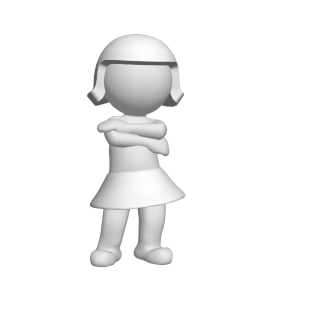 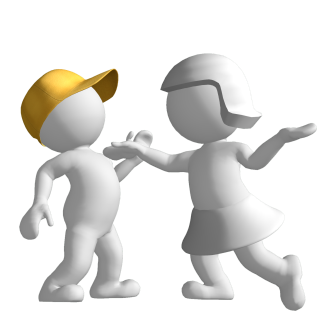 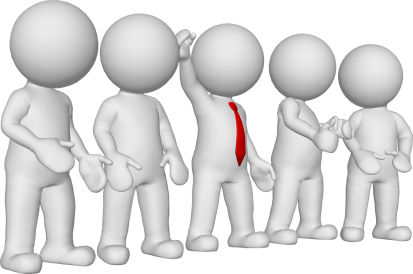 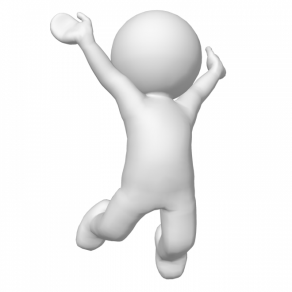 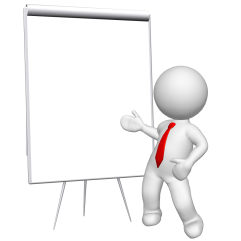 .
Принцип
ИННОВАЦИОННОСТИ
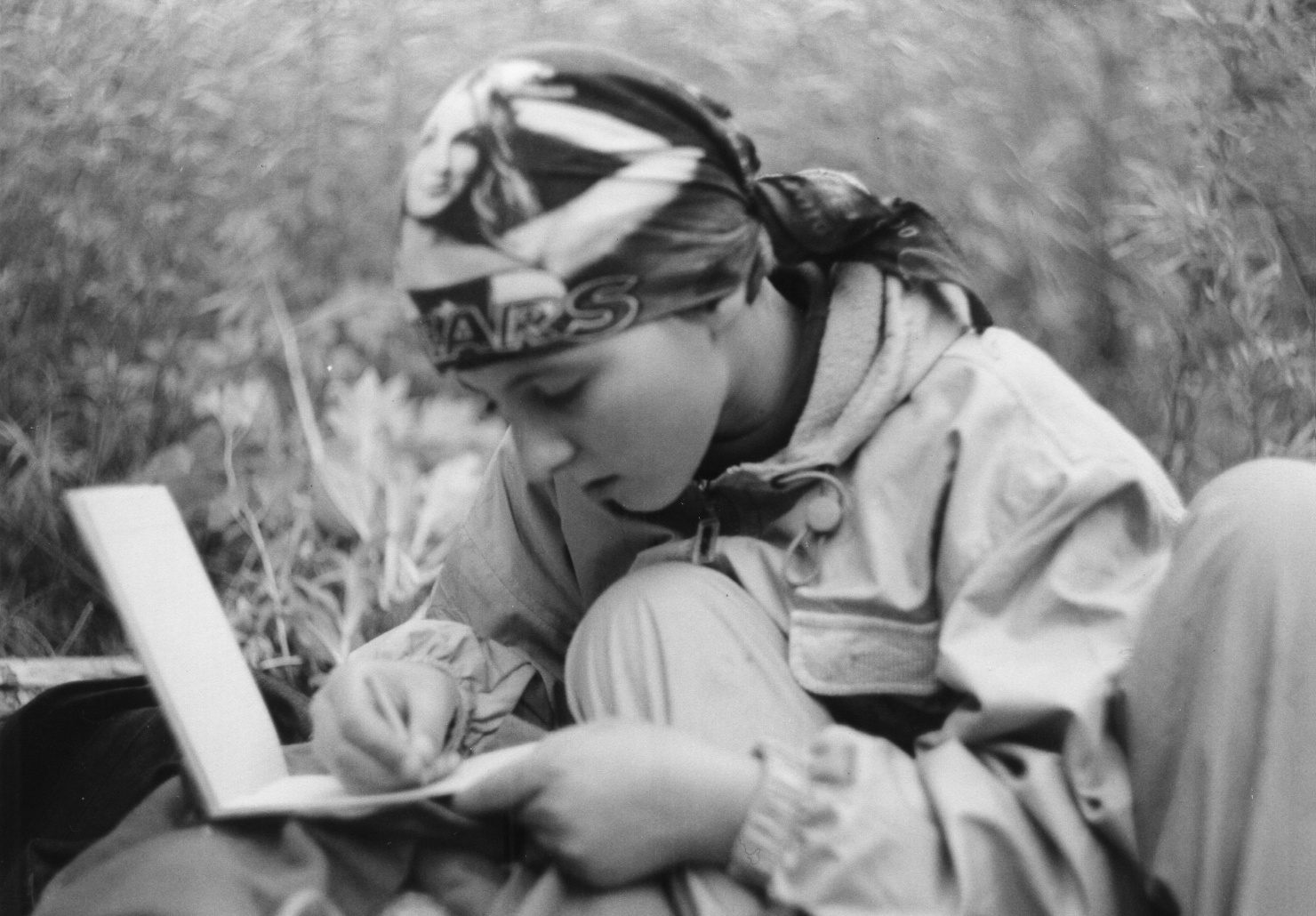 НА ВСЕХ УРОВНЯХ:

Отдельного школьника

Школьного коллектива

Технологий

Модулей и секторов
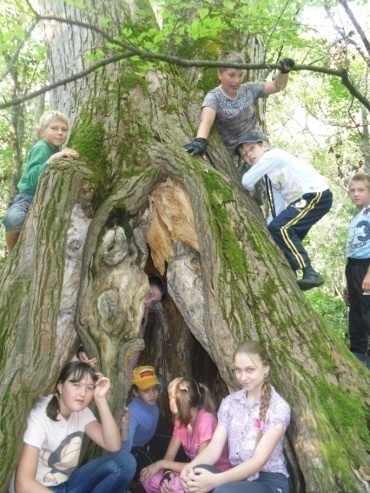 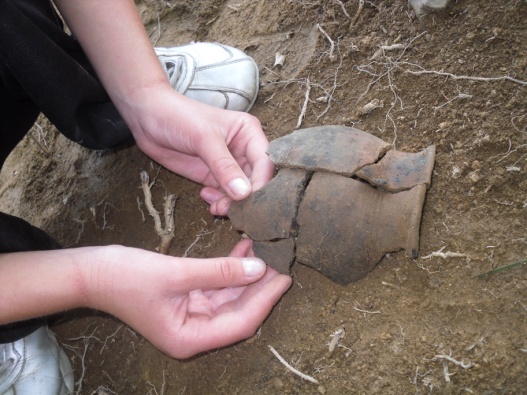 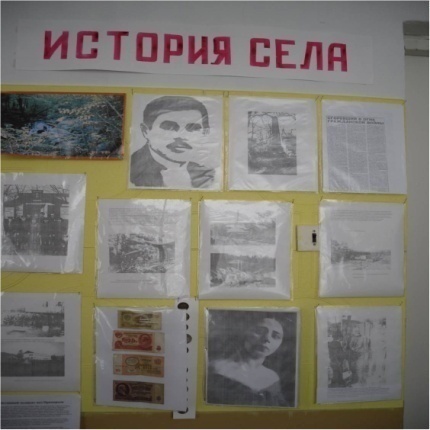 ПРИНЦИП
коллективного использования ресурсов
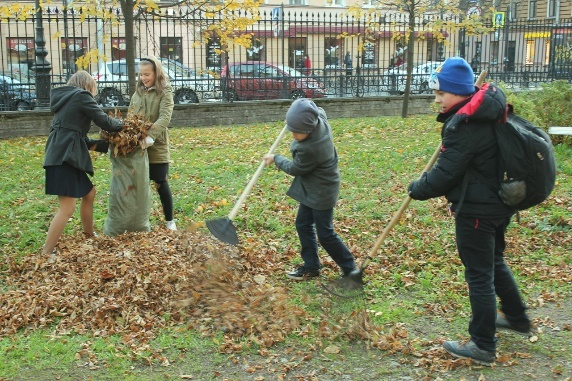 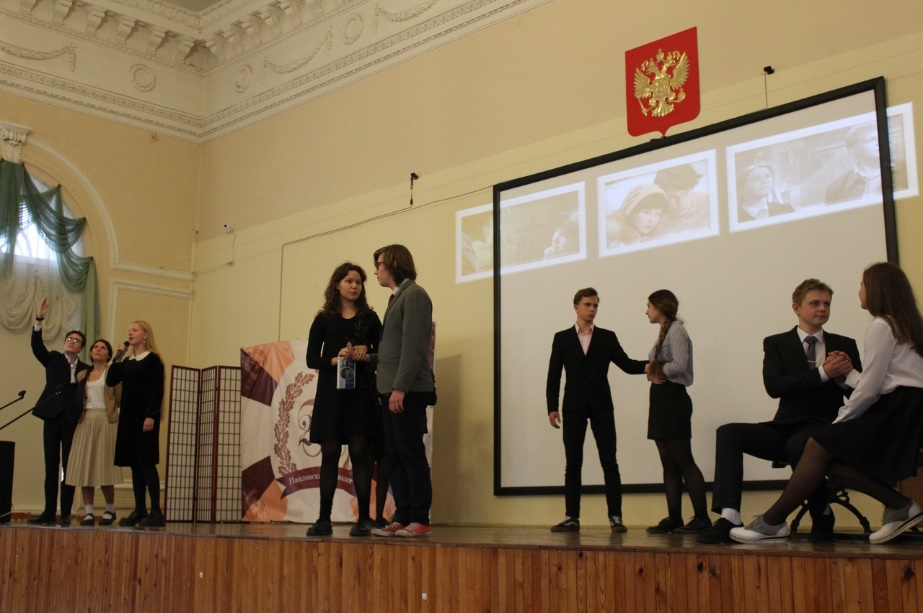 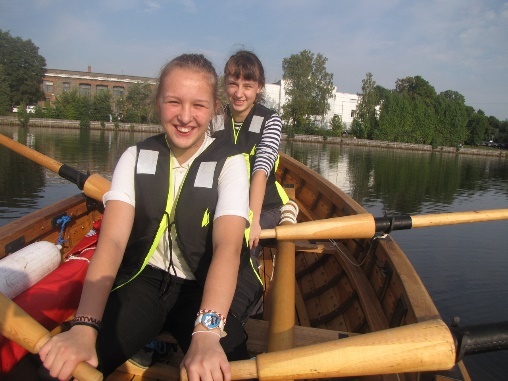 ПРИНЦИП специализации локальных образовательных сред
Историко-туристическое краеведение
Военно-историческое краеведение
Природно-экологическое краеведение
Этнографическое краеведение
Литературное краеведение
1 История
2.Литература
3.Родная литература
4.биология
5. Технология
6. Искусство (изо, мхк ,Музыка)
7.Физическая культура
ПРИНЦИПисчерпывающей вариативности
Учебный процесс

Внеурочная деятельность:

			2.1Биоадекватные уроки

			2.2 занятия 		дополнительного образования
Учебные курсы
Моё Приморье
Культура и быт народов Приморья
57-ая международная ежегодная конференция Permanent International Altaistic Conference
Технология «Национальный Костюм»
Искусство «Культура МКН Приморья»
Внеурочная деятельность
Походы

Портативная хим. лаборатория

Атлас растений
Атлас горных пород

Справочник насекомых
Музеи
Экспедиции
Интернет-ресурсы

Ролики Медиа – студии
________________
Связь с ДО
археологическая

этнографическая

Военно-краеведческая
ДОПОЛНИТЕЛЬНОЕ   ОБРАЗОВАНИЕ
Медиатеатр-студия «Вектор А». Пресс-центр
Юные спасатели
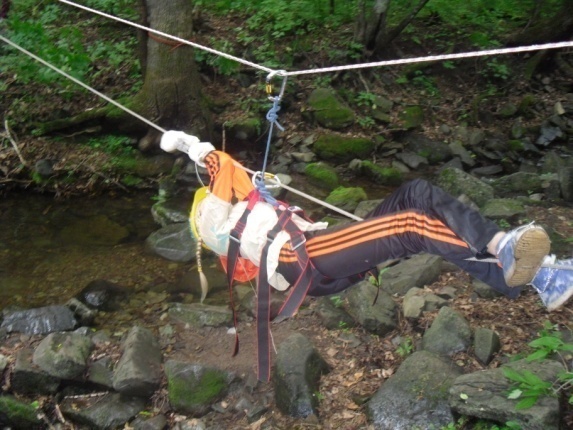 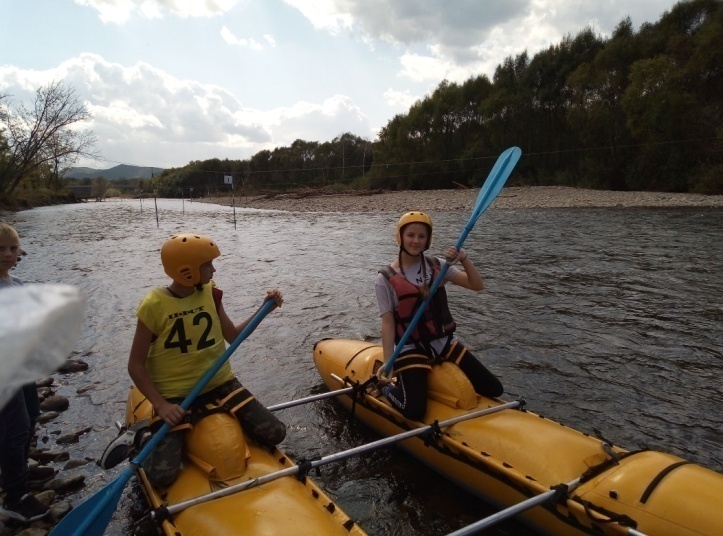 ДОПОЛНИТЕЛЬНОЕ   ОБРАЗОВАНИЕ
Эколого-краеведческий отряд
Экспедиционный корпус
Увлечённость школьников
НАШИ  ПРОЕКТЫ
Путешествие на Аюнь
История развития культуры и искусства Приморья
Особенности освоения приморских земель
Квест-игры «Моё Приморье»
Сохраним наследие древних этносов
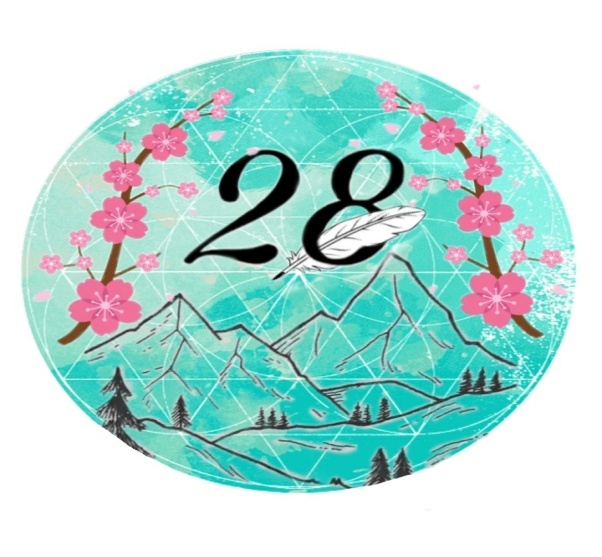 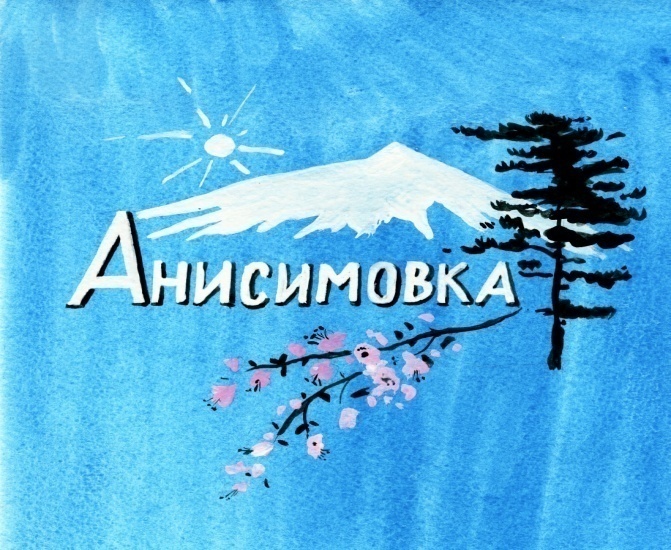 МБОУ «СОШ № 28 с. Анисимовка» 
ШМР
СПАСИБО ЗАВНИМАНИЕ2021